Общая характеристика аргументированного мышления. Понятие доказательства
Лекция 12
Доказательство
Понятие, структура и правила доказательства
Определение доказательства
Структура доказательства
Тезис
Доводы (аргументы)
Демонстрация
Понятие доказательстваОпределение доказательства
Доказательство – логическое действие, в процессе которого истинность какой-либо мысли обосновывается с помощью других мыслей, истинность которых уже установлена.
Доказательство представляет собой разновидность логического вывода, особенностью которой является то, что процедура умозаключения используется в данном случае не для получения нового, а для обоснования истинности уже имеющегося знания.
Структура доказательства
Доказательство
Тезис
Доводы(аргументы)
Демонстрация
мысль или положение, истинность которого требуется обосновать
мысли или положения, истинность которых проверена и доказана и которые могут поэтому быть приведены в обоснование истинности тезиса
логическое рассуждение, в процессе которого посредством аргументов (доводов) обосновывается истинность тезиса
Структура доказательства Тезис
Основное требование к тезису:
Тезис должен быть истинным суждением. Если тезис ложен, то никакое доказательство не сумеет его обосновать.
Это не значит, что ложное суждение не может быть получено путём логического вывода (ложный вывод без труда получается, например, из ложных посылок), но логического смысла такая процедура не имеет: если допустимо исходить из ложных посылок, то и ложный тезис можно просто допустить, не утруждая себя поиском аргументов.
Правила тезиса:
Тезис должен быть суждением ясным и точно определённым.
Тезис должен оставаться тождественным, т. е. одним и тем же на протяжении всего доказательства.
Тезис не должен быть логически противоречив.
Тезис не должен противоречить другим суждениям по данному вопросу.
Тезис должен быть обоснован фактами.
Тезисом не должно быть суждение очевидное, так как то, что достоверно само по себе, не требует доказательства.
Тезис должен определять собою весь ход доказательства – с тем, чтобы в итоге было доказано именно то, что требовалось доказать.
Структура доказательства Тезис
Основное требование к тезису:
Тезис должен быть истинным суждением. Если тезис ложен, то никакое доказательство не сумеет его обосновать.
Это не значит, что ложное суждение не может быть получено путём логического вывода (ложный вывод без труда получается, например, из ложных посылок), но логического смысла такая процедура не имеет: если допустимо исходить из ложных посылок, то и ложный тезис можно просто допустить, не утруждая себя поиском аргументов.
Правила тезиса:
Тезис должен быть суждением ясным и точно определённым.
Тезис должен оставаться тождественным, т. е. одним и тем же на протяжении всего доказательства.
Тезис не должен быть логически противоречив.
Тезис не должен противоречить другим суждениям по данному вопросу.
Тезис должен быть обоснован фактами.
Тезисом не должно быть суждение очевидное, так как то, что достоверно само по себе, не требует доказательства.
Тезис должен определять собою весь ход доказательства – с тем, чтобы в итоге было доказано именно то, что требовалось доказать.
аргументы доказательства тезиса
Факты
Законы
Аксиомы
Определения.
Структура доказательства Довод
Основное требование к доводу:
Довод должен быть доказанным истинным суждением. 
Наиболее характерные ошибки:
«Основное заблуждение»
«Предвосхищение основания»
Логические операции с доводами подчиняются следующим правилам:
Доводы должны являться достаточным основанием тезиса.
Наиболее характерные ошибки:
«Не следует» («не вытекает»)
«От сказанного в относительном смысле к сказанному безотносительно»
«Кто доказывает слишком много, не доказывает ничего»
Истинность довода должна быть обоснована независимо от тезиса.
Наиболее характерная ошибка:
«Порочный круг»
Доводы, приводимые в подтверждение тезиса, не должны противоречить друг другу.
«Доказательства», основанные на ложных аргументах, не имеют логической силы
Всептицы
имеющиекрылья
Вид умозаключения: простой категорический силлогизм.
Фигура: первая.
Модус: Barbara.
Большая посылка: истинна.
Меньшая посылка: ложна.
Вывод: ложен.
суть
есть
средний термин
НаполеонБонапарт
птица
есть
Следовательно,
НаполеонБонапарт
имеющийкрылья
есть
«Доказательства», основанные на ложных аргументах, не имеют логической силы
Всефранцузы
птицы
Вид умозаключения: простой категорический силлогизм.
Фигура: первая.
Модус: Barbara.
Большая посылка: ложна.
Меньшая посылка: истинна.
Вывод: ложен.
суть
есть
средний термин
НаполеонБонапарт
француз
есть
Следовательно,
НаполеонБонапарт
птица
есть
«Доказательства», основанные на ложных аргументах, не имеют логической силы
Ни одинрусский
умеющийчитатьпо-русски
Вид умозаключения: простой категорический силлогизм.
Фигура: первая.
Модус: Celarent.
Большая посылка: ложна.
Меньшая посылка: ложна.
Вывод: истинен.
не есть
не есть
средний термин
НаполеонБонапарт
русский
есть
Следовательно,
НаполеонБонапарт
умеющийчитатьпо-русски
не есть
«Доказательства», основанные на ложных аргументах, не имеют логической силы
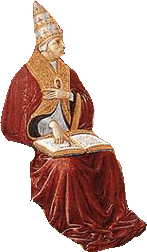 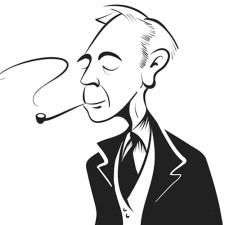 Строго говоря, из ложного утверждения вообще «следует» что угодно.
Если дважды два – пять, то я – папа римский.
Запишем «дважды два» в виде суммы: 2 + 2. 
Получим, что 2 + 2 = 5.
Вычтем из обеих частей по двойке – получим: 2 = 3.
Переставим правую и левую части – получим: 3 = 2.
Вычтем из обеих частей по 1 – получим: 2 = 1.
Нас с папой римским – двое.
Но так как 2 = 1, то папа римский и я – одно лицо. 
Следовательно, я – папа римский.
Б. Рассел
Структура доказательства Демонстрация
Демонстрация (лат. demonstratio) – логическое рассуждение, в процессе которого из аргументов (доводов) выводится истинность или ложность тезиса.
Под демонстрацией понимается также совокупность логических правил, используемых в доказательстве.